Místní akční skupina Skutečsko, Košumbersko a Chrastecko , z.s.
Animace škol a školských zařízení
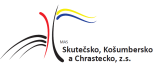 Statistika
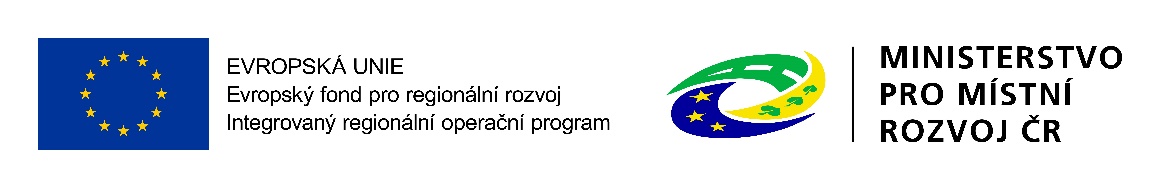 Doporučení k žádostem o podporu
Respektovat podmínky pro výběr šablon 
Výběr šablon pro školy dle § 16 zákona č. 561/2004 Sb., školský zákon
Respektování minimální a maximální výše dotace 
Zvolení min. 1 šablony dle výsledku dotazníku 
Respektování bagatelní podpory – minimální výše
Vždy je třeba použít oficiální název školy dle zřizovací listiny
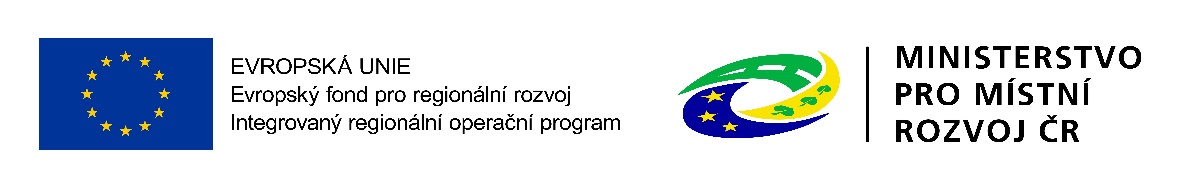 Přílohy k žádosti
Čestné prohlášení o zřízení školy (škola je/není zřízena pro děti/žáky se SVP) – doloženo jako originál 
Kalkulačka indikátorů – doloženo jako originál
Výstup z dotazníkového šetření – doloženo jako prostá kopie
Čestné prohlášení o likvidaci, exekuci, insolvenčním řízení, bezúhonnosti a bezdlužnosti – doloženo jako originál 
Čestné prohlášení o výběru režimu veřejné podpory (vyplňují pouze školy, které nejsou příspěvkovými organizacemi obcí, svazku obcí a krajů) – doloženo jako originál
Doklad o bankovním účtu – doloženo jako originál 
Prokázání vlastnické struktury – doloženo jako originál, příp. ověřená kopie 
Čestná prohlášení o bankovním účtu jsou pouhými scany, nikoli tzv. autorizovanými konverzemi
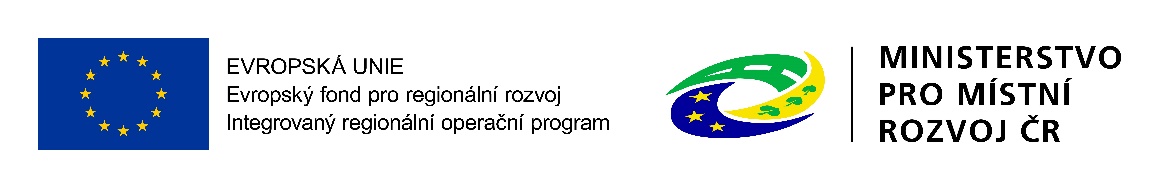 Nejčastější chyby v žádostech
Originál = elektronicky podepsaná ze strany statutárního zástupce školy
Autorizovaná konverze:
Pokud by banka podepsala prohlášení k bankovnímu účtu elektronickým podpisem
Pokud ho bankovní úředník podepíše ručně, je třeba udělat autorizovanou konverzi. Je třeba dojít na czechpoint (např. na poštu), tam předat poštovnímu úředníkovi dokument z banky a poštovní úředník ho „naskenuje“ s úřední doložkou = autorizovaná konverze.
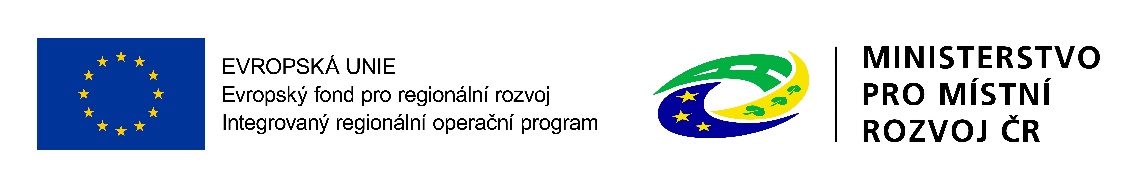 Doporučení k realizaci projektů
Počty hodin DVPP – platí, co je na osvědčení
Aktivity jako např. vzájemné sdílení – platí, co je uvedeno v šabloně
Nevzdělávat až na konci realizace projektu
Pokud je nastaveno povinně na 12 měsíců po sobě jdoucích – nevadí, je-li splněno 
např. 11 měsíců – vrátí se prostředky za jeden měsíc, nebo se najde náhrada 
(neplatí u chůvy)
Sankce se uplatňuje v případě nenaplnění 90% a více
 Dlouhodobá nemoc pedagoga
Šablonu absolvuje někdo jiný
Škola požádá o snížení výsledkových indikátorů (včas!)

Aby byl splněn účel dotace, je třeba profinancovat alespoň 50% finančních prostředků (součet jednotek za realizované šablony)
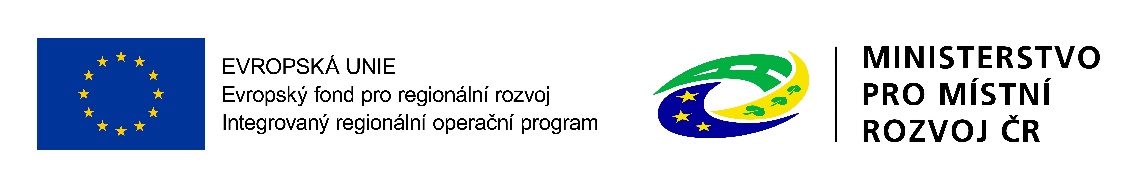 Doporučení k realizaci projektů
Personální šablony
Kvalifikační požadavky – pracovník musí splňovat v den zahájení činností 
Rekvalifikační kurz chůva na ÚP nesplňuje požadavky na vzdělání!
10 po sobě následujících měsíců, ve kterých probíhá výuka – může se přerušit na prázdniny
10 / 5 po sobě následujících měsíců – počítá se na den (od 12. do 11.) nebo podle celých měsíců – možné oboje

Úvazky a smlouvy - úvazek nelze dělit mezi více osob  a mezi více měsíci 
OČR a PN 
- Připravena možnost krátit šablony 
- Prozatím nevykazovat v ZoR
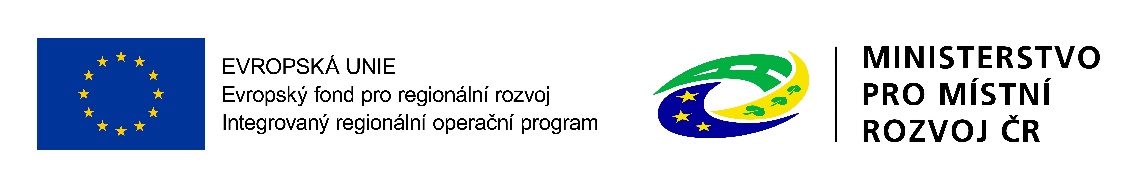 Doporučení k ZoR
IS ESF
Ztotožnění osoby v ROB 
- pokud nejde ztotožnit osobu v ROB, škola interní depeší požádá projektového admin.   MŠMT o možnost potvrdit identitu pedagoga mimo ROB (čestným prohlášením škola potvrdí, že danou osobu zaměstnává).
V systému se vykazují i pedagogové, kteří se vzdělávají, ale nesplní bagatelní podporu (statistika)
Je jedno, ve které ZoR se vykáže bagatelní podpora
S problémy ve vyplnění  se obracet na konzultační linku 
konkrétně Marcelu Tógliovou (tel 234 814 777, dotazyZP@msmt.cz)
S technickými problémy se obracet na technickou podporu OP VVV z IS KP14+ z daného projektu interní depeší ( v rámci projektu): 
OPVVV_Žadatel/Příjemce_Technická_podpora
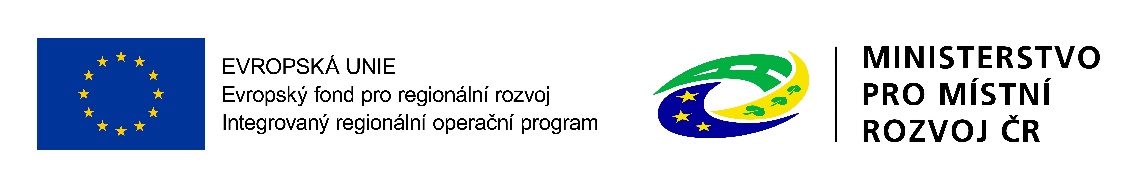 Doporučení k ZoR
Nezapomenout předložit ZoR !!!   –   depeše MŠMT/min 1měsíc

Nelze požádat o náhradní termín/prodloužení předložení ZoR – jen, pokud je včasné předložení znemožněno ze strany MŠMT
V 1. ZoR se nesmí požádat o více finančních prostředků, než byla výše 1. zálohové platby
Přílohy nazývat správně nejen v systému, ale i ve scanu přílohy samotné – stejné názvy
Přílohy dávat do zip. – jedna šablona = jeden zip.
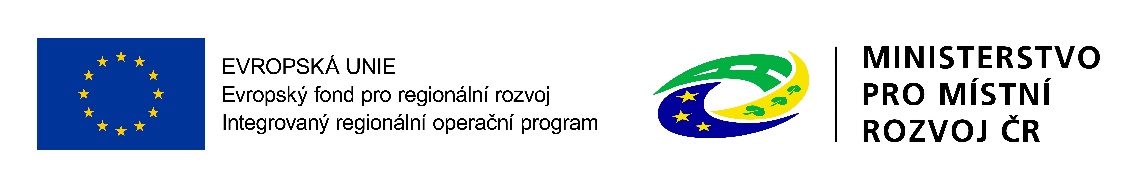 Doporučení k ZoR
Do popisu aktivity v záložce Aktivity stačí napsat: „ Aktivita byla realizována“. 
Využívat popisu aktivit na upozornění  - např. změny osob na dané pozici, důvod odlišnosti jmen ve smlouvě a v doložení kvalifikace
V záložce Horizontální principy je dostačující: „HP jsou popsány v žádosti a takto je naplňujeme.“
Indikátory vykazovat až po splnění celé šablony – a to i v případě, že šablona má definovány jednotky výstupu.
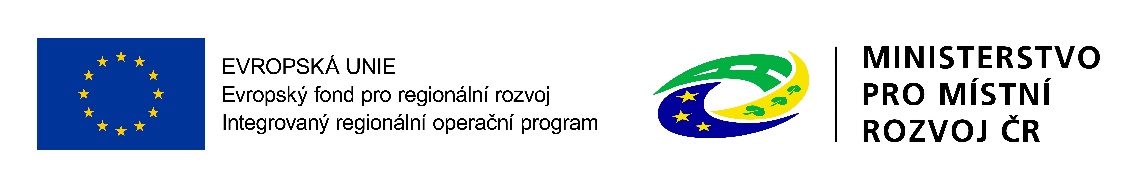 Doporučení k ZoR
Při vykazování indikátoru 6000 je třeba k ZoR dokládat „Seznam podpořených osob“
Nová kalkulačka k ZoR- 2 nové listy, kde se zadávají jména osob s BP a načítá se BP
Kalkulačka k ZoR není povinná, ale pomáhá.
Personální šablony – je-li školní asistent na úvazek 1,0 u ZŠ (MŠ) stačí jeden report/měsíc; je-li školní asistent 0,5 v MŠ a 0,5 v ZŠ (v rámci jednoho IČ), musí dodat 2 reporty/měsíc.
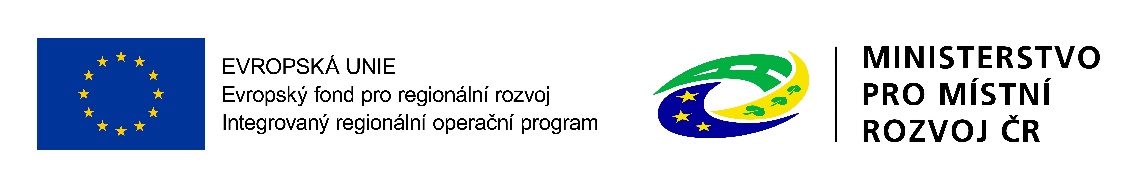 Doporučení k ZoR
OČR, PN: 
nelze duplikovat peníze z OP VVV a státního rozpočtu ČR
nemocenská = prvních 14 dnů hradí zaměstnavatel (škola) – možnost hradit ze šablon
15. a následující den platí stát a ze šablon nelze!!
OČR – od prvního dne stát – ze šablon nelze
úvazek 0,5 se bude krátit  po 0,1 nikoli podle neodpracovaných hodin
Bude asi další funkce kalkulačky
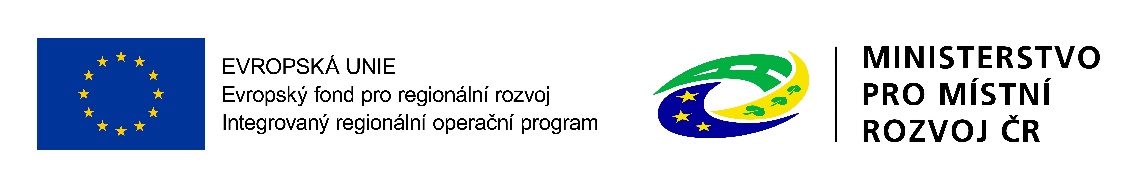 Doporučení k ZoR
Není příliš chyb, chyby jsou různorodé … 
Rozpad aktivit do žádosti o platbu zadat až po zadání všech aktivit
Aktivity se do IS KP 14+ zadávají jako jednotky aktivit, ne jako šablony 
Publicita – nutno splnit v ZoR č. 1
Horizontální principy – nutno splnit (popsat) nejpozději v ZZoR
K indikátoru 6 00 00: seznam osob s bagatelní podporou 
K indikátoru 5 25 10: souhrnnou zprávu za tento indikátor (indikátor bude zkontrolován po doložení zprávy)
Využití Kalkulačky indikátorů k ZoR
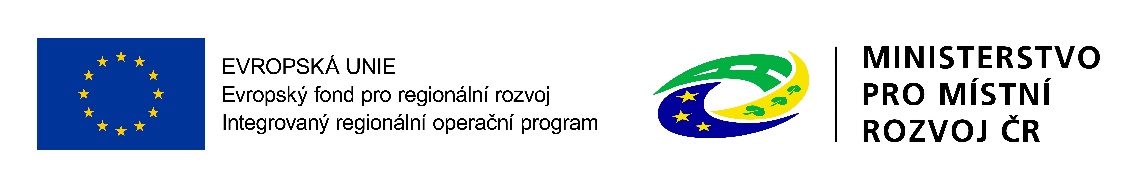 Kontakty
Konzultační linka pro zjednodušené projekty (pro školy) 234 814 777, dotazyZP@msmt.cz

Projektový administrátor MŠMT pro daný projekt (žádosti o podstatnou změnu)

MAS SKCH – info @masskch.cz	novakova@agenturann.cz
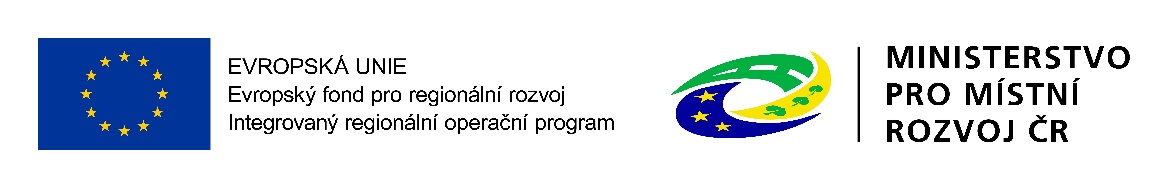 Výzva na šablony II
Předpoklad :
Vyhlášení výzvy: únor 2018
Datum ukončení příjmu žádostí: červen 2019
Postupné navazování projektů - nový projekt až po konci prvního (pokud je)
Nejzazší datum pro ukončení fyzické realizace projektu: 31. srpna 2021
Nejdřívější realizace: 1. 8. 2018 - 31. 7. 2020
Nejzazší realizace: 1. 9. 2019 - 31. 8. 2021
Délka projektu: 24 měsíců
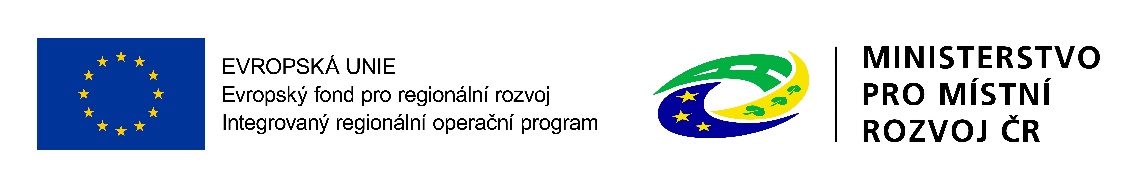 Oprávnění žadatelé
Mateřské školy, Základní školy, MŠ+ZŠ
Školní družiny (ŠD)
Školní kluby (ŠK)
Střediska volného času (SVČ) 
Základní umělecké školy (ZUŠ)
Poznámka:  Nezřizované OSS / zřizované MŠMT, alespoň 1 dítě/žák/student 
Jedno IČO = jedna žádost
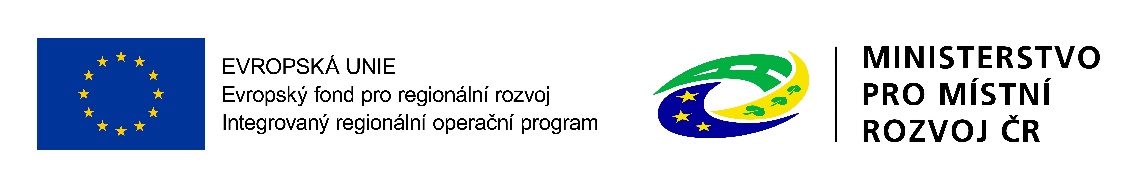 Alokace na projekt
MŠ, ZŠ:
300 000 Kč na subjekt + 2 500 Kč na dítě/žáka

ŠD, ŠK, SVČ, ZUŠ:
100 000 Kč na subjekt + 1 800 Kč na dítě/žáka/studenta (student = student VOŠ, nebudou podporování studenti VŠ)

Minimální částka na projekt 100 000,- Kč
Současně platí, že maximální částka na 1 projekt je 5 000 000 Kč.
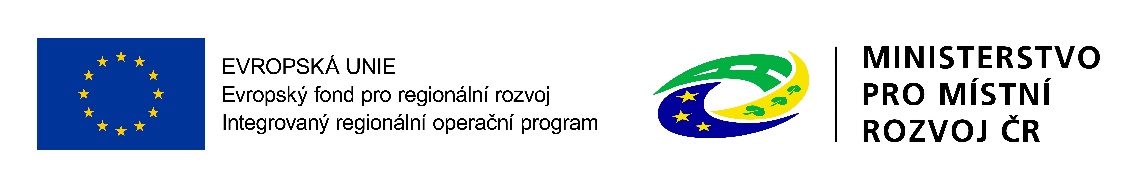 Alokace na projekt
Příklad maximalizované varianty
1 IČ = MŠ+ZŠ+ŠD+ŠK+SVČ+ZUŠ =
300 000 Kč (MŠ) +
300 000 Kč (ZŠ) +
100 000 Kč (ŠD) +
100 000 Kč (ŠK) +
100 000 Kč (ZUŠ) = celkem 900 000 Kč na IČ
+ částky na děti/žáky/studenty
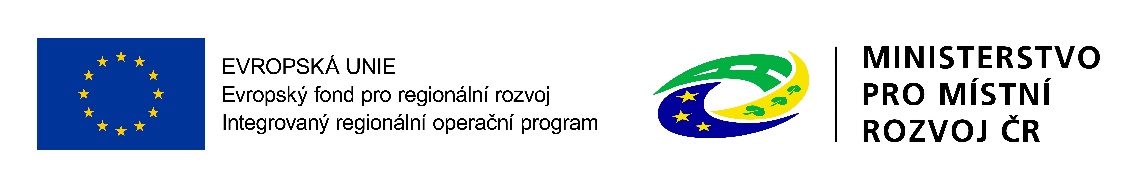 Dotazníková šetření
MŠ, ZŠ, MŠ+ZŠ, které realizují Šablony I
Vyplňují JEDEN dotazník pro Šablony I i pro Šablony II
Pro Šablony I slouží jako vyhodnocení prvního projektu (+ prokazuje posun v případě indikátoru 5 10 10 v projektu – nutné vykázat alespoň minimální zlepšení)
Pro Šablony II slouží zároveň jako vstupní dotazník – vyhodnocuje aktuální nejslabší oblast
Dotazník bude pro školy otevřen k vyplnění individuálně 6 měsíců před koncem realizace prvního projektu (tzn. první vyplňování od 1. 2. 2018, poslední od 1. 3. 2019)
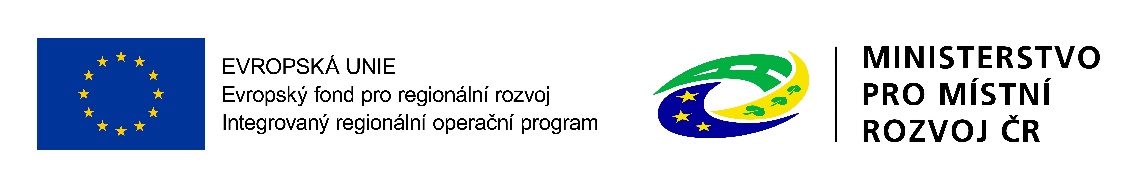 Dotazníková šetření
Po vyplnění dotazníku budou škole vygenerovány výstupy potřebné jak pro ukončení Šablon I, tak pro vstup do Šablon II.

Pokud škola má pod svým RED IZO další jiný subjekt, který Šablony I nerealizoval (typicky ŠD, ŠK, také SVČ, ZUŠ), bude vyplňovat dotazníky i pro tyto subjekty.
Dotazníky pro ŠD, ŠK, SVČ, ZUŠ vycházejí z dotazníků pro školy (MŠ/ZŠ), ale jsou obsahově přizpůsobeny zaměření daných subjektů a obsahují menší počet otázek.
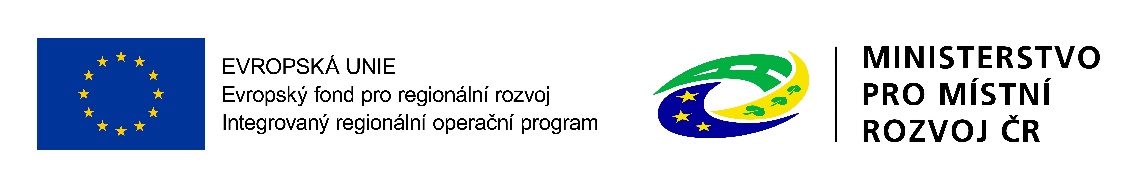 Dotazníková šetření
MŠ, ZŠ, MŠ+ZŠ, které nerealizovaly Šablony I + ŠD, ŠK, SVČ, ZUŠ
Budou muset vyplnit dotazník
Předpokládaný termín otevření – s vyhlášením výzvy
Avízo e-mailem ze strany MŠMT + zaslání verze WORD k pročtení
Vyplňování na https://sberdat.uiv.cz/login

Pro všechny platí 
nebude vyhodnocováno vůči jiným subjektům, pouze vyhodnocení na úrovni daného subjektu
povinná šablona
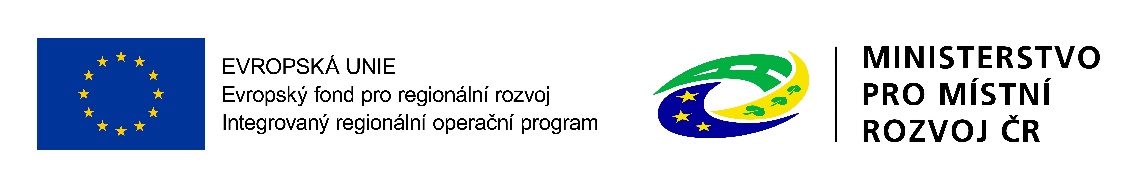 Šablony
Šablony stávající
Zůstávají s možnými drobnými obměnami (stejné jako u SŠ, případně další podle jednání s EK)
Snížení základního úvazku personálních šablon na 0,1 (neplatí pro psychologa - v jednání)
Úprava hodin v šablonách – bagatelní podpora
Změny u DVPP – zde pro všechny subjekty hodinové dotace 8/16/24/80 hodin (32/40/56 hodin se ruší).
Rozšíření oblastí zaměření DVPP (dle toho, co dovoluje OP VVV)
Bagatelní podpora 24 hod.
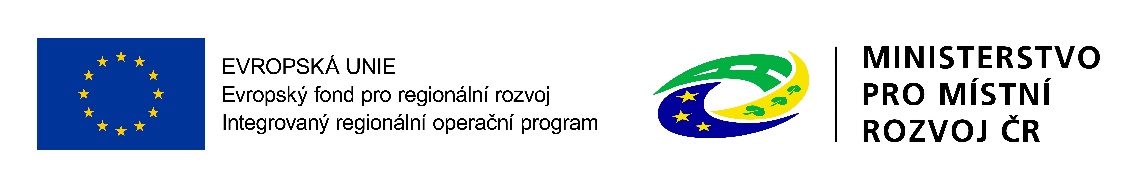 Šablony
Sdílení zkušeností pedagogů z různých škol prostřednictvím vzájemných návštěv – rozšíření na všechny oprávněné žadatele ve výzvě (+ SŠ)
Spolupráce pedagogů – různé varianty
Tandemová výuka
Tandemová výuka s odborníkem z praxe
Nové metody ve výuce
Sdílení zkušeností s pedagogy z jiných škol
Setkávání s rodiči/veřejností
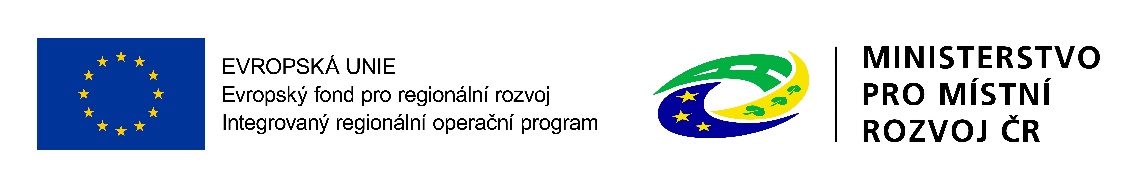 Šablony
Šablony nové
Převzaté ze Šablon pro SŠ+VOŠ I:
Školní kariérový poradce – personální podpora
Zapojení odborníka z praxe do výuky
Zapojení ICT technika do výuky
Další ve fázi vyjednávání s EK (nemusí se podařit)
Identifikace a podpora rozvoje talentu každého dítěte/žáka
Projektové dny (výuka mimo školní prostředí)
Šablony zaměřené na ICT (včetně reálných nákladů na vybavení technikou)
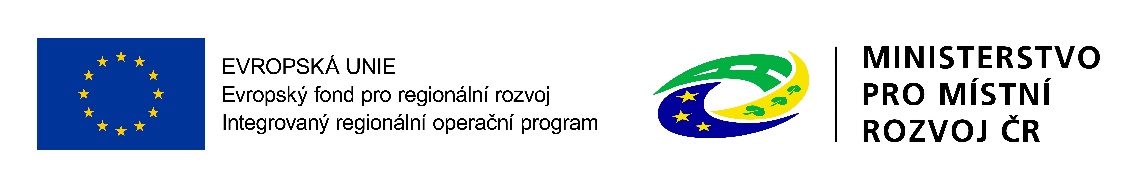 Šablony
Dezinformace a nepravdy:
Nelze nakupovat pomůcky/hradit dopravu
Nemožnost měnit žáky v extrakurikulárních aktivitách
10 po sobě jdoucích měsíců, kdy probíhá výuka – aktivitu lze realizovat pouze od začátku školního roku
Není možné stáhnout ŽoP a podat jinou, opravenou
Extrakurikulární aktivity nejsou nastaveny na délku vyučovací hodiny nebo její násobek
Speciální školy nemohou podat ŽoP.
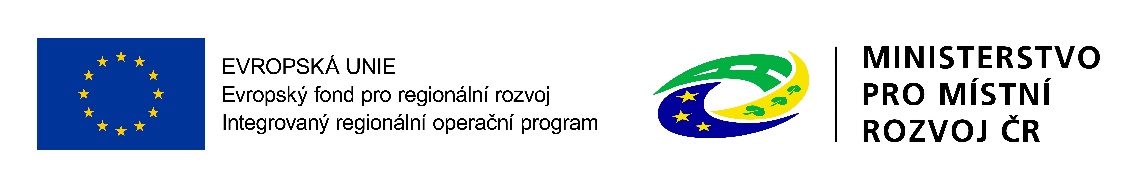 Žádost v IS KP14+
Možnost žádost stáhnout/podat novou v případě nevyhovující žádosti – průběžná výzva
Rejstřík ROS – od 1.1.2018 nepůjde nijak obejít validace přes ROS při vyplňování žádosti o podporu v IS KP14+!
Registrace v ROS je povinností zřizovatele – obrátit se na něj, aby zajistil – informovat při každé příležitosti školy i MAP!
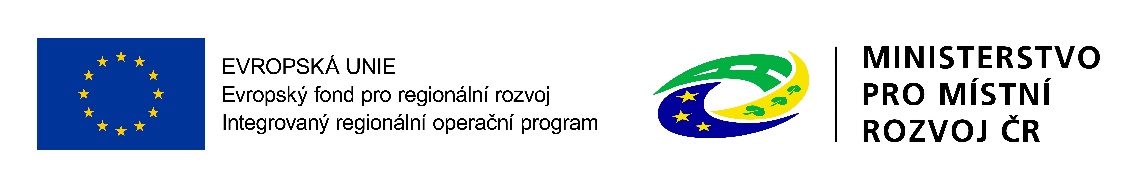 Děkuji za pozornost

		Mgr. Olga Nováková  			
MAS  SKCH, z.s.
		novakova@agenturann .cz		
+ 420 603 52 49 42
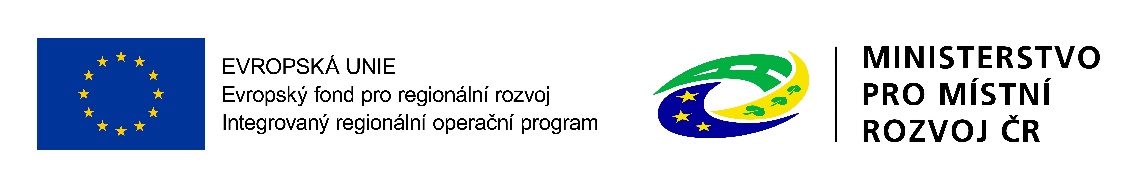